21stc. Academic Presses and Online Universities:Envisioning Futures
Ray Uzwyshyn, Ph.D. MBA MLIS
The University Press & Academic Publishing  Possibilities Are Quickly Changing
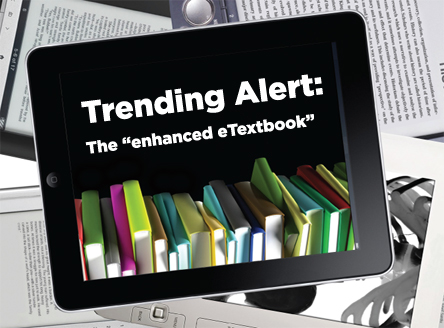 Books, Players,Markets and Models
are in a State of
Evolution & Redefinition
The Medium is the MessageMarshall McLuhan
Uzwyshyn, R. “Evolving eTextbook Landscapes: Strategies, Platform, Innovation”  Journal of  Digital Media Management, Spring 2012.
Foundational Models For Publishers and UNIversities in FLUX
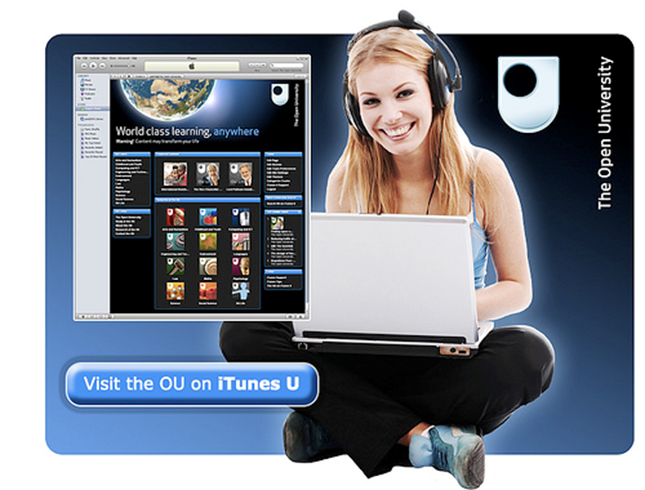 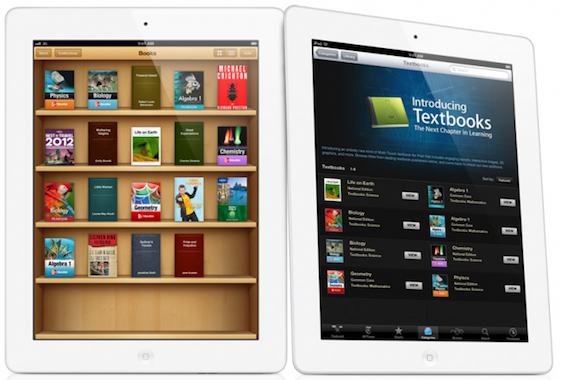 Bookstore
Distribution Models
University
Apple ibooks Author: http://www.apple.com/ibooks-author/
Paradigm ShiftNew  ERA of Academic/Technological/ Press  Opportunities
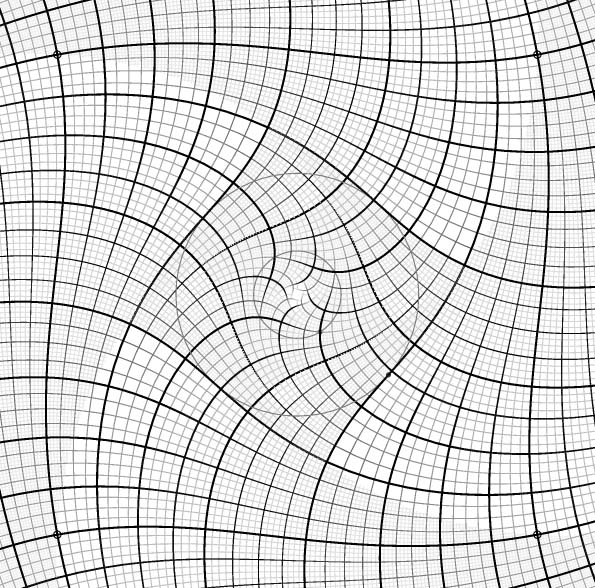 REIMAGINING
Press 
University
Classroom
Library
Relationships For 21st Century
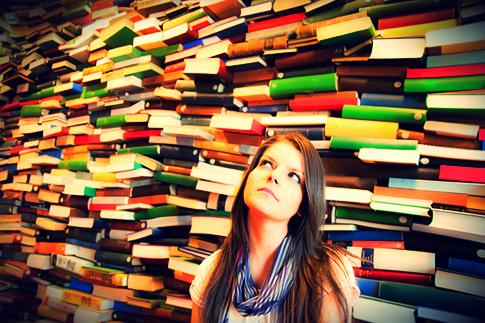 Gutenberg II
online University, Academic PressOnline Libraries, Technology
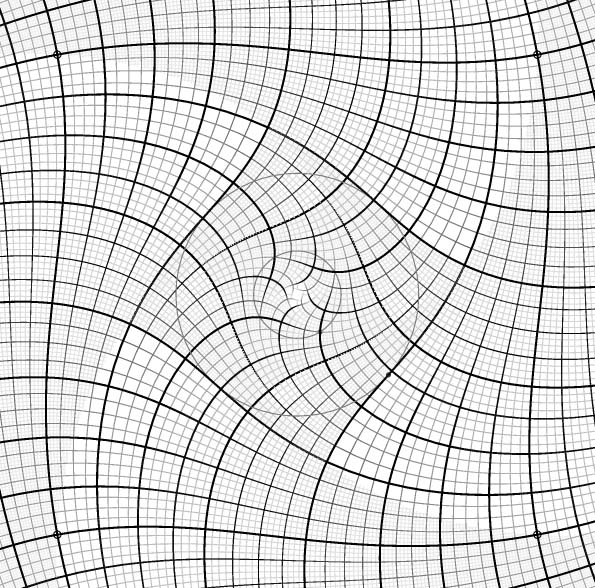 Rich Space for Learning.Cross-fertilization of
Projects,People and
Skillsets.
Learning Ecosystems
ePress
Learning Management System(University)
Online Library,
e-books, e- journalsResources
Faculty
Students
Librarians
Technologists
Community
ePress/Library  Integration with Online ClassroomLearning Management System
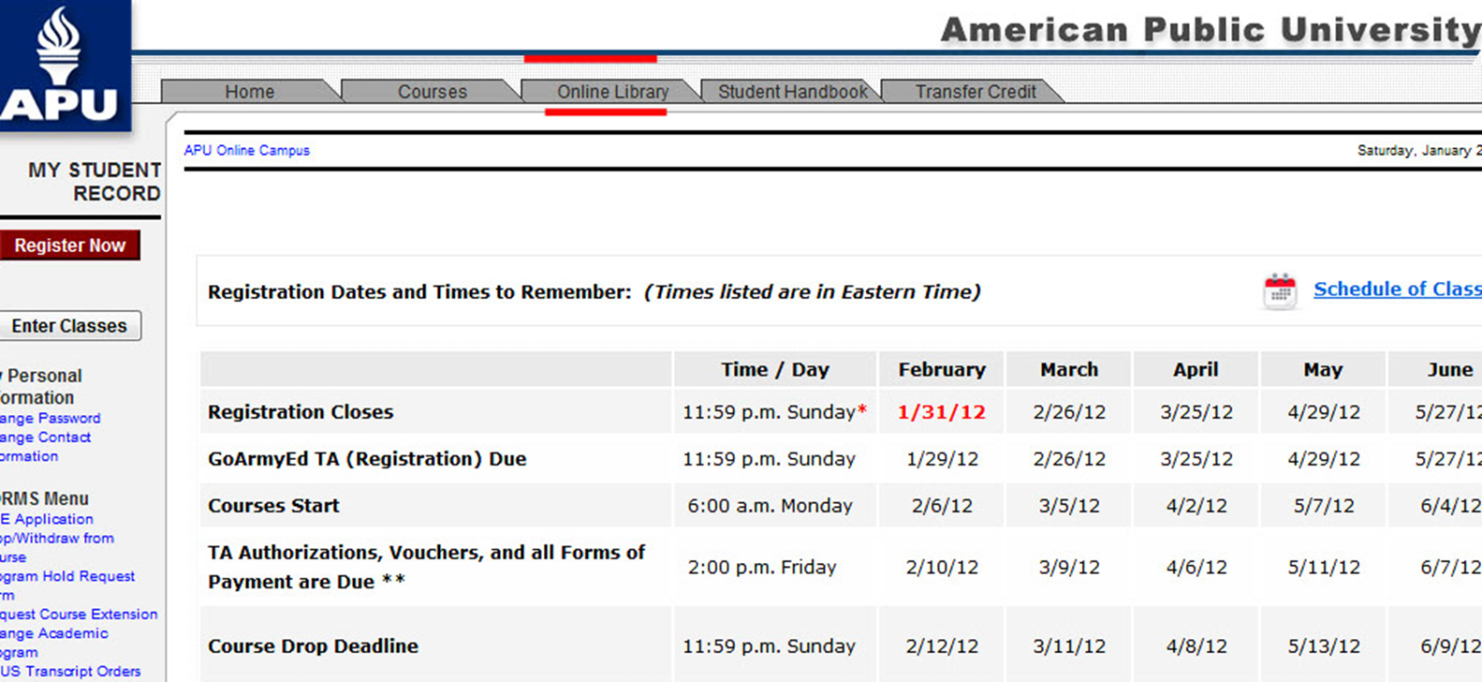 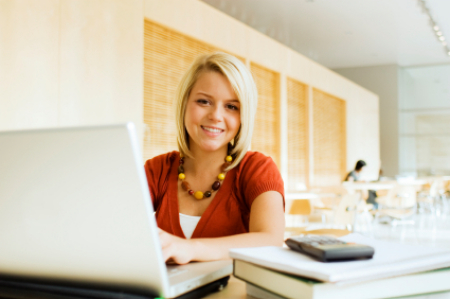 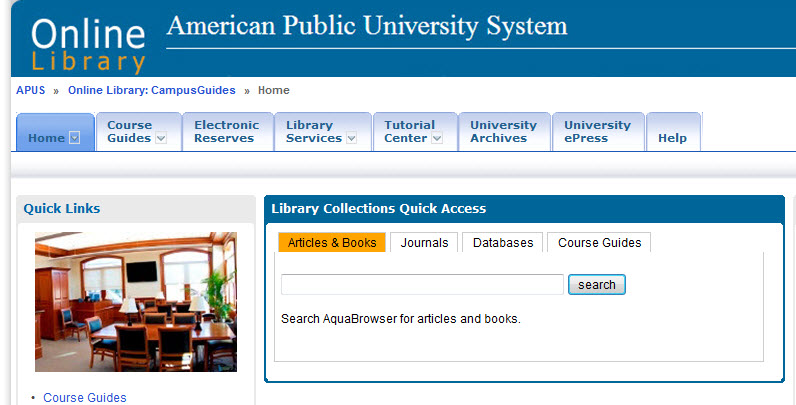 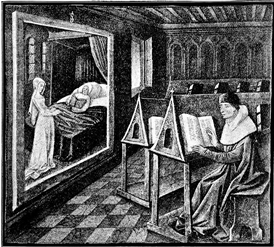 Looking forward through the Rearview Mirror
Of History (Marshall McLuhan)
Library/Press/Online Classroom Integration
From eJournals and Monographs to Video and Database Production
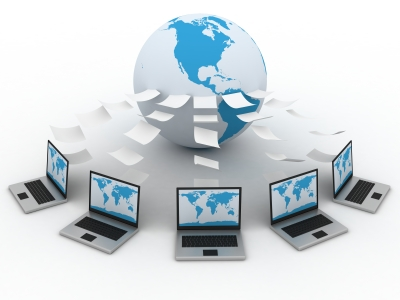 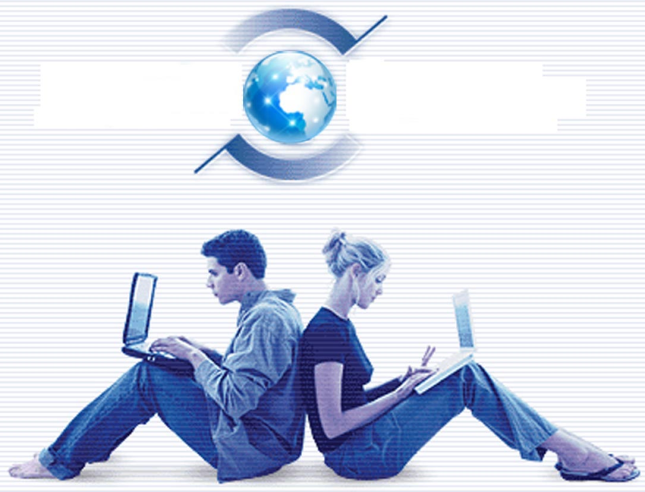 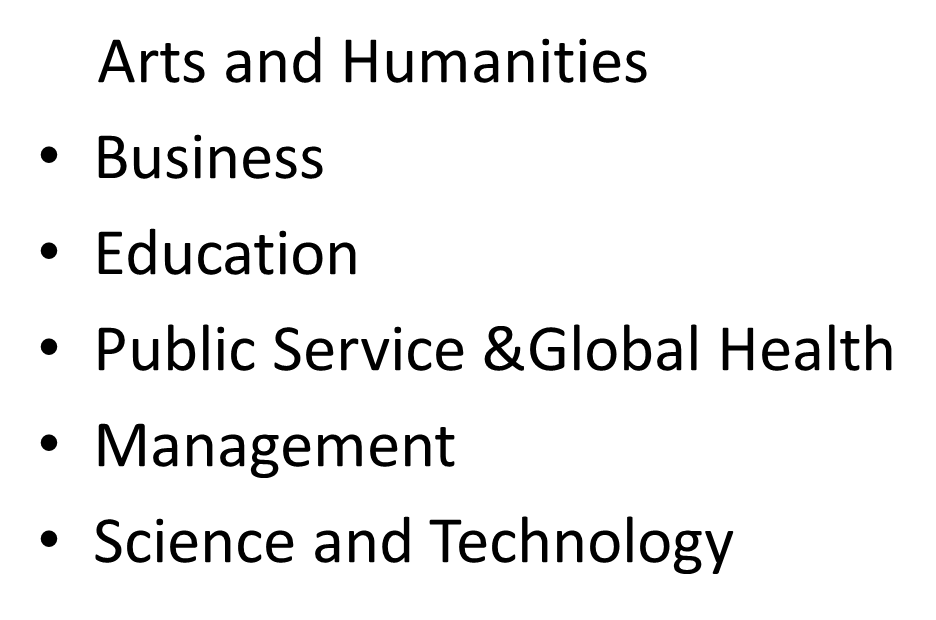 Online Curricular & Classroom Needs(OER, E-Books, E-Articles, Media)
Changing Publishing/Production Models From Ownership  to Access to Multimedia Aggregation, 
Knowledge Curation & ReSourcing Content
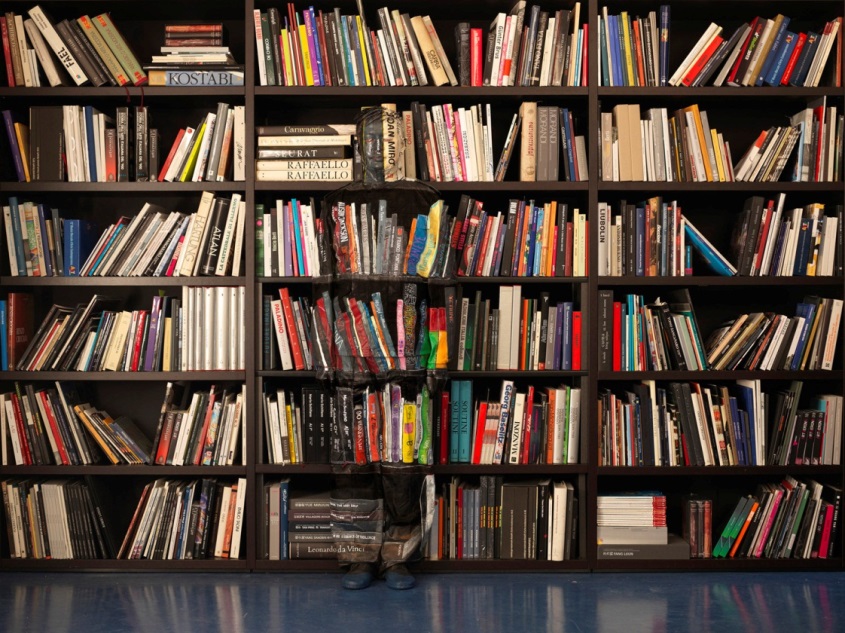 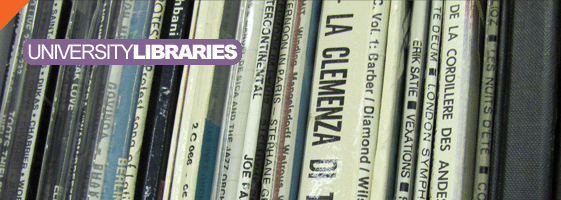 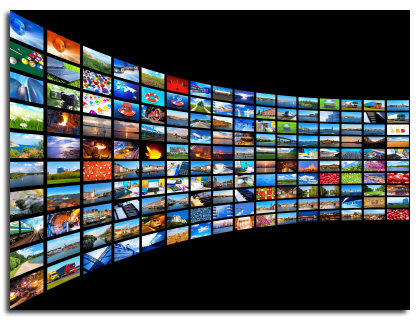 E-books, e-journals, article aggregrator repositories,dynamically driven interactive databases
ePress, ScholarLy Resources & Media
Digital Texts & Academic book SalesIN Online Education Markets
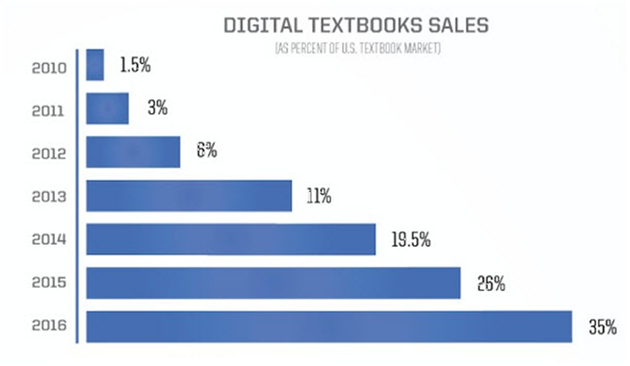 Seven Million Students Enrolled Online
Total Academic/Textbook Industry
Approx.  8.2  Billion Dollar  Global Business1.1 Billion Digital Projected by 2014Amazon Largest eBook Distributor, Academic & Otherwise (38% of all sales)

Of Academic Presses, Oxford, Cambridge & Yale Profitable, Others ???
Source Meeker: The State of Digital Education
NEW Technology InFRASTRUCTUREs FOR  Presses are Available
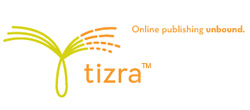 CoursePack 2.0: Tizra
http://tizra.com
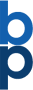 Bepress: eJournals/Institutional Repositories
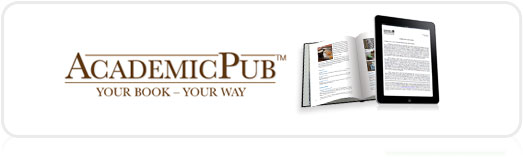 Academic Pub:  http://academicpub.sharedbook.com/academicpub/
Course Packs Online AcademicPub
Uzwyshyn, R. “Evolving eTextbook Landscapes: Strategies, Platform, Innovation”  Journal of  Digital Media Management, Spring 2012.
New Interactive Text/Press Production Services & Models Emerging
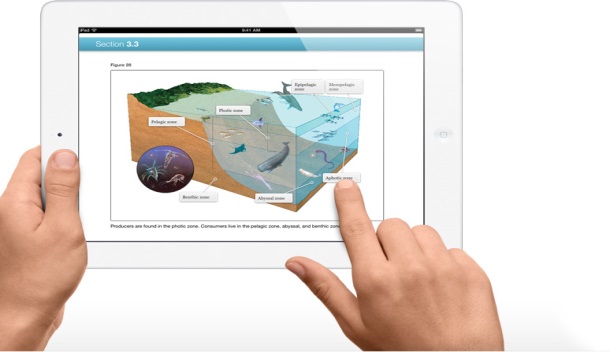 Aptara: http://www.aptaracorp.com/
Leap
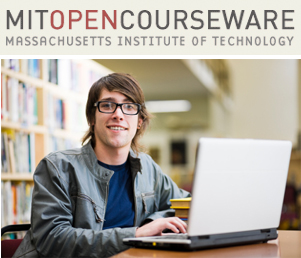 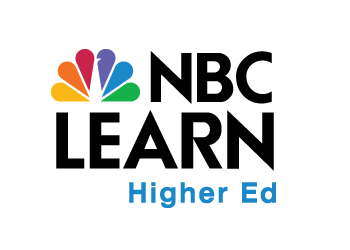 MIT OpenCourseware: http://ocw.mit.edu  , NBCLearn: http://www.nbclearn.com
New Genres of Online Library/Press Services (Well-Established)
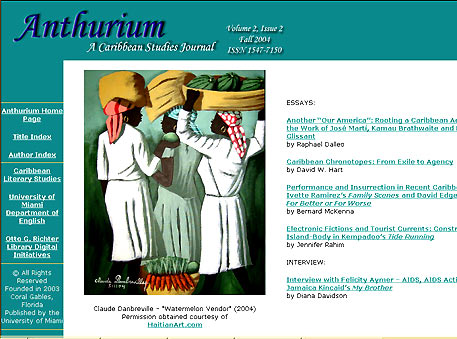 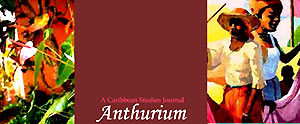 Scholarly Refereed E-JournalsCommunications ePress/Library/FacultyScholarly Publishing Opportunities
e-Press/Bookstore/Library/FacultY  Synthesis
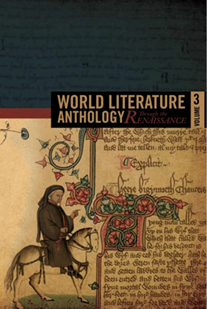 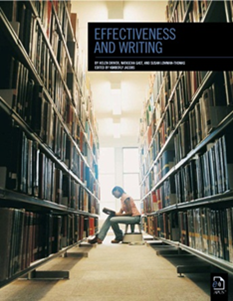 Publish on Demand (POD) Foundations Text/Student/Faculty ROI
Copyright and Republishing
Possibilities
ePress/Course Materials/Library Synergies /ROI – ADDING VALUE
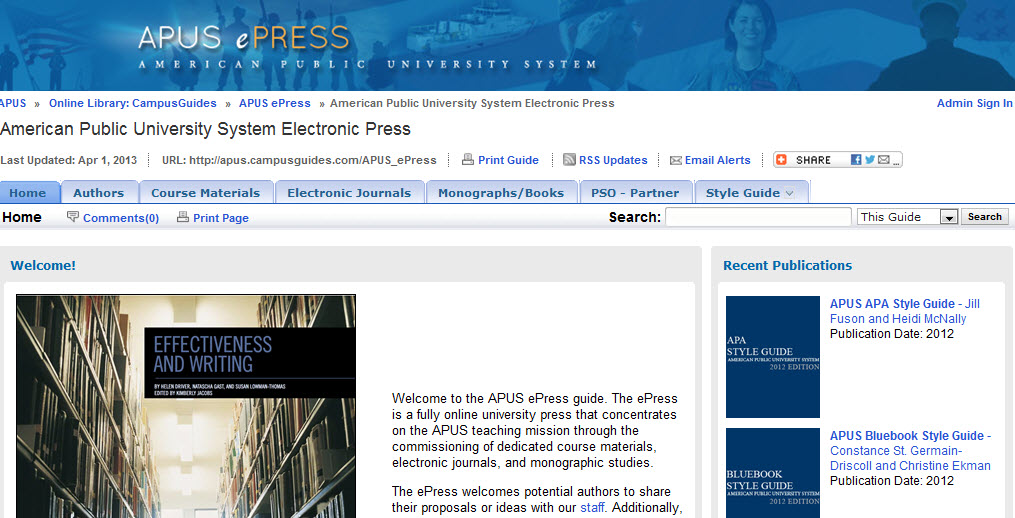 ePress: Style Guides, Monographs/ Course Collection Development
Reconfiguring CurriculaAPUS Online Course GuidesNational Award Winning Academic Technology Project
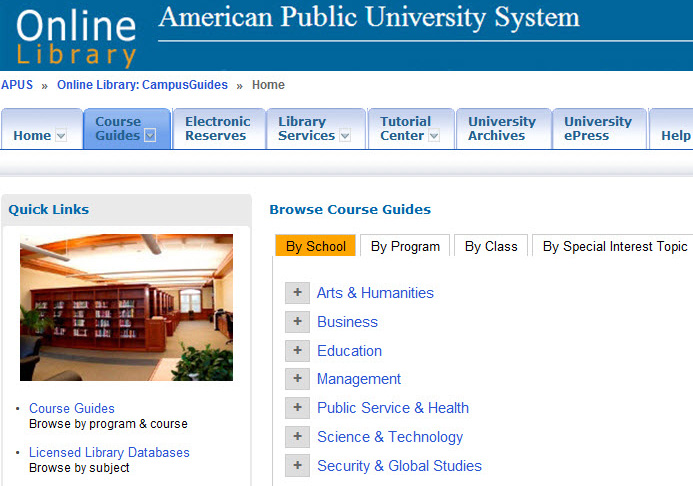 1800 Courses
7 Schools
3-5 Year Project
Massive ROICurricularInnovationOpen SourceModel
National University Technology Network Award for Distance Education Innovation (2012).
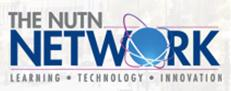 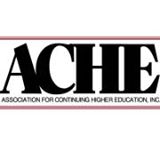 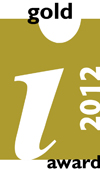 Gold Medal for IMS Global 2012 
Learning Consortium’s Learning Impact competition
Association for Continuing Higher Education, Most Creative Use Of Technology Award (2013)
New MediaOnline Publishing Model
DirectCurricular 
Replacement
Secondary
MultimediaBibliographic Resource

Global
Marketing/Branding

ROI
Open Source Publishing Possibilities
Online ePress/Library CustomizationSchool, Program, Department or Course
New Partnerships For Course Possibility
Focused Material, Trustworthy Sources
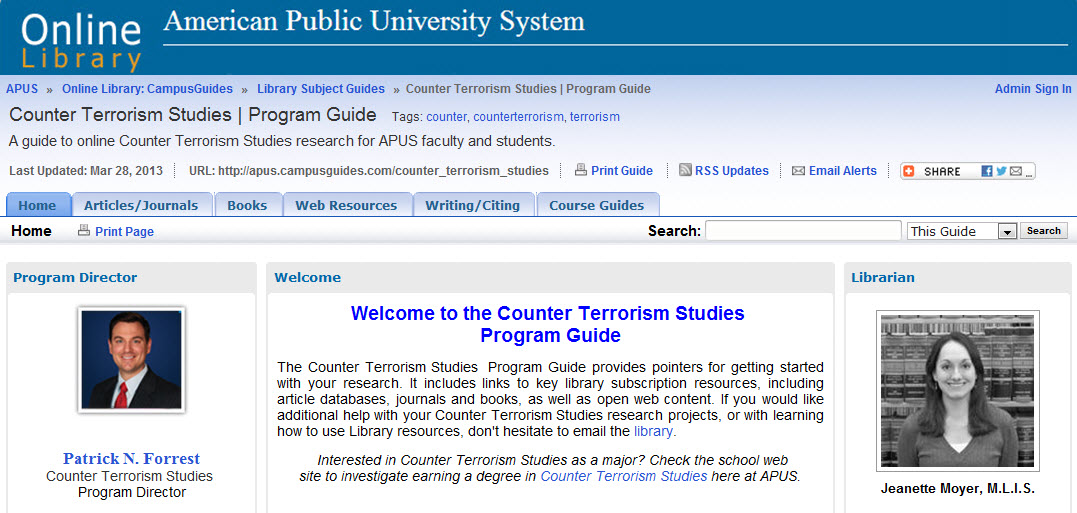 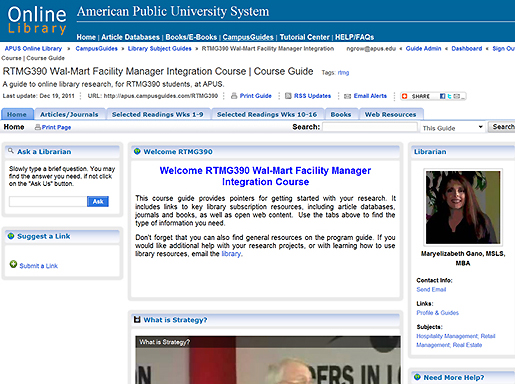 System Wide Application of Media/Curriculum Possibilities
Integration of  Open Source & Propietary Scholarly Resources,  Curriculum & University Classroom
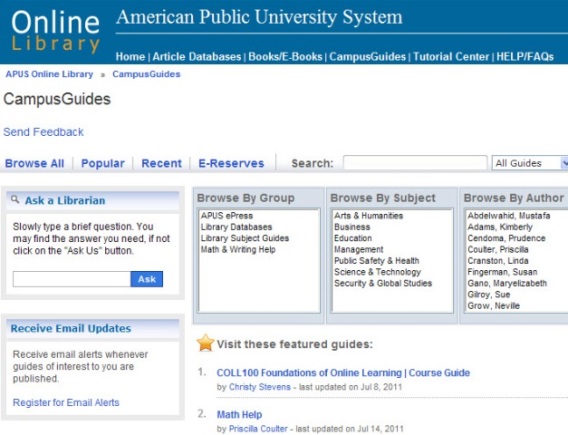 Secondary
MultimediaBibliographic Resource

Direct Curricular 
Replacement

Publically Available
http://apus.campusguides.com/
Adding Value to the University
Quality AssuranceTechnology Systems/Press/Library
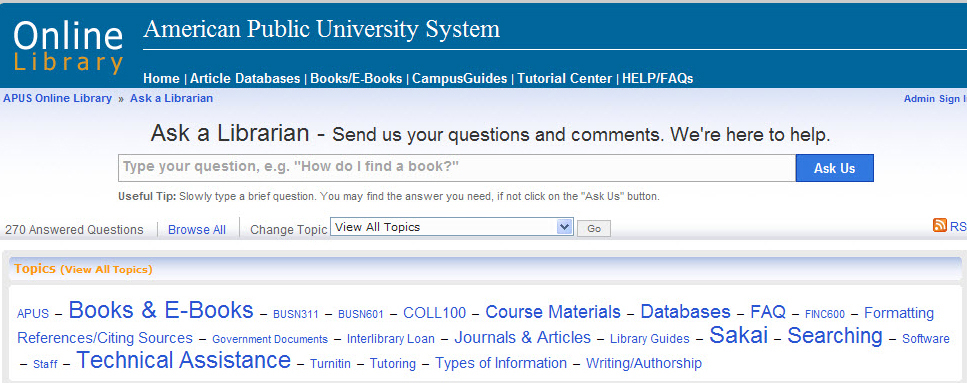 Online Semantic Knowledge Base/High Quality Editing Necessity
Online Digital and Human Help Systems
Publication  Pathway Synergies
Online Masters Thesis Archive/Capstone/Online Library
(Dark Archives & Repositories)
Digital Archives & Special CollectionsProviding Context: Metadata, Abstracts, Contextualization
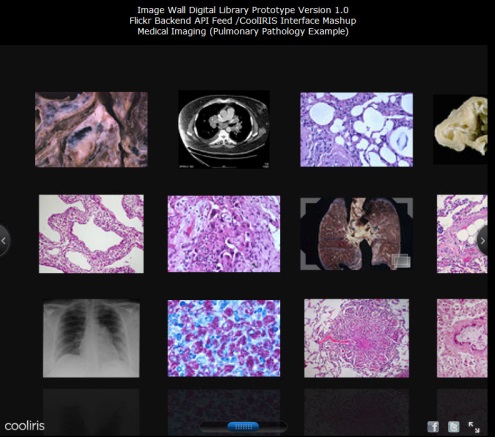 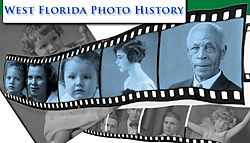 Library/ePress  Academic University Community Connections
Re-sourcing Content: Digital Libraries and Books
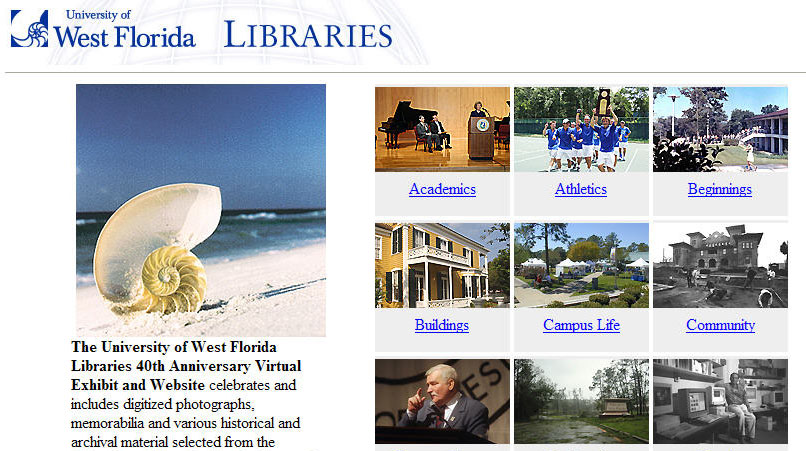 University/Press/Library/ Special Collections/Community Bridges
Digital Library/University/Press Connections Narrative/Editorial Function/ Interdisciplinarity
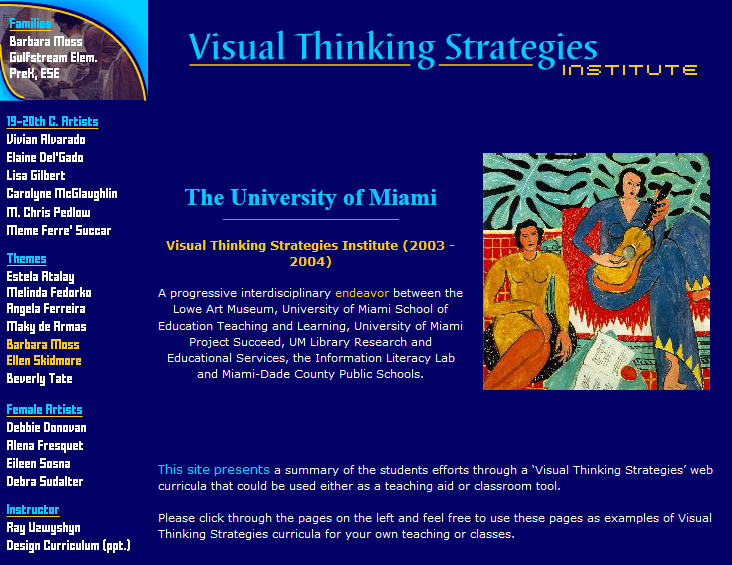 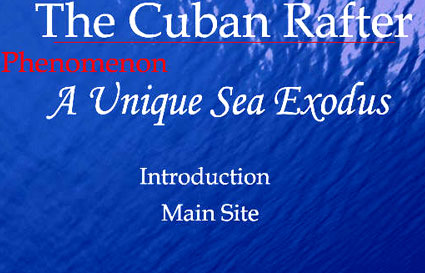 Library Technology/Information Literacy ServicesSchool of EducationUniversity Art Department/Museum 
State Dept, Of Education Grant Opportunities
New Genres of Digital ArchivesQuality Assurance/Displaying Value
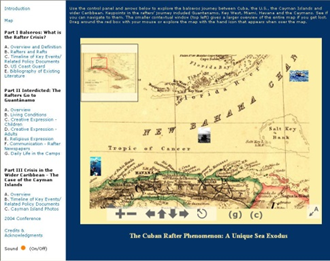 Library Academic Community Connections
Branding and Marketing the University Intellectual Riches Globally
Hybrid Digital/Paper/Audio/Video Collections
Video & Social Media Broadcasting
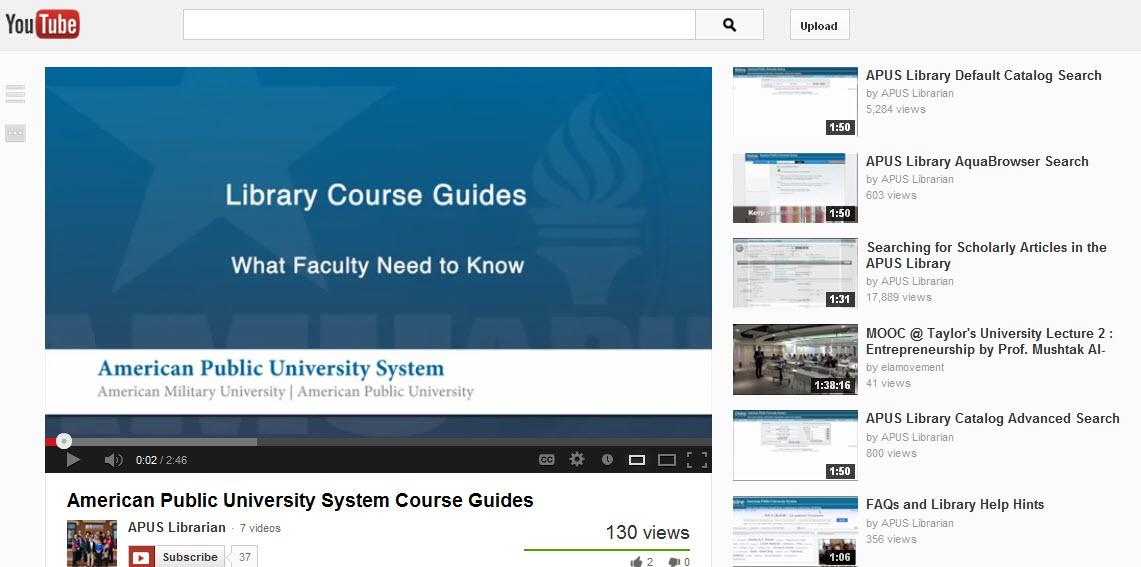 Press, MediaBroadcasting , Embedding/Linking Possibilities
Opening University Synergies
ePress/faculty/Technology/ Library/ Students/
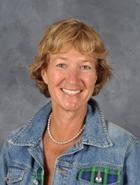 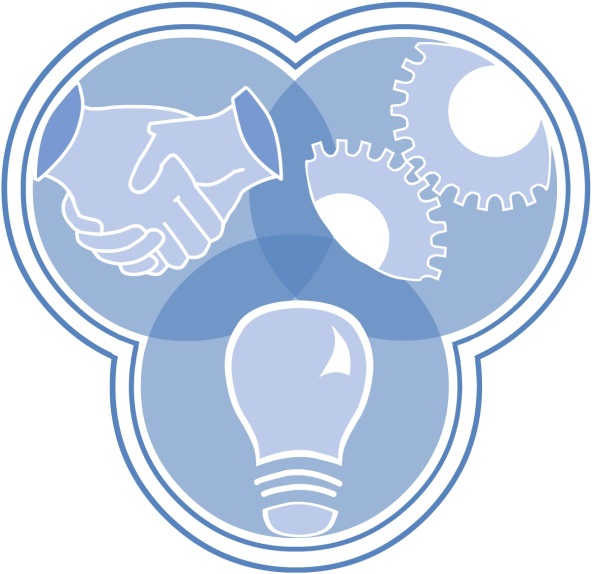 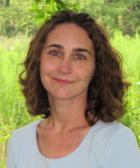 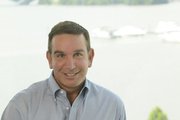 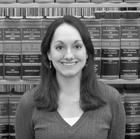 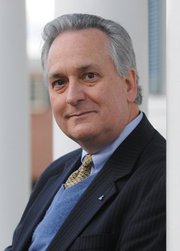 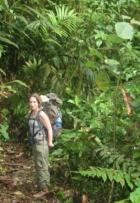 Faculty ||  Academic Technologists || ePress || Subject Specialists Librarians || Students
Thanks!
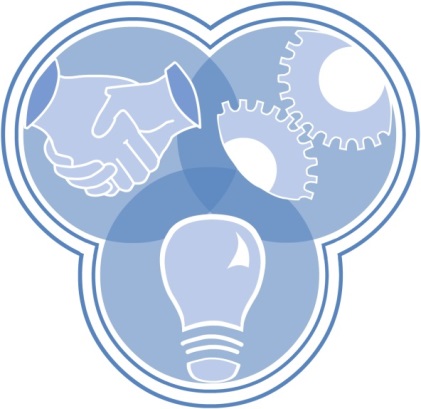 Questions?
Ray Uzwyshyn Ph.d MBA MLIShttP://RAYUZWYSHYN.NETRuzwyshyn@GMAIL.com